202X
简约清新通用模板
● 计划总结 ● 商务汇报 ● 答辩述职 ●
Lorem ipsum dolor sit amet, consectetuer adipiscing elit. Aenean commodo ligula eget dolor
输入你的章节标题
01
Success Always Belongs For Those Who Prepared
输入你的章节标题
02
演示目录
Success Always Belongs For Those Who Prepared
Success Always Belongs For Those Who Are Prepared
输入你的章节标题
03
Success Always Belongs For Those Who Prepared
输入你的章节标题
04
Success Always Belongs For Those Who Prepared
01
输入章节标题
Lorem ipsum dolor sit amet, consectetuer adipiscing elit. Aenean commodo ligula eget dolor. Lorem ipsum dolor sit amet,
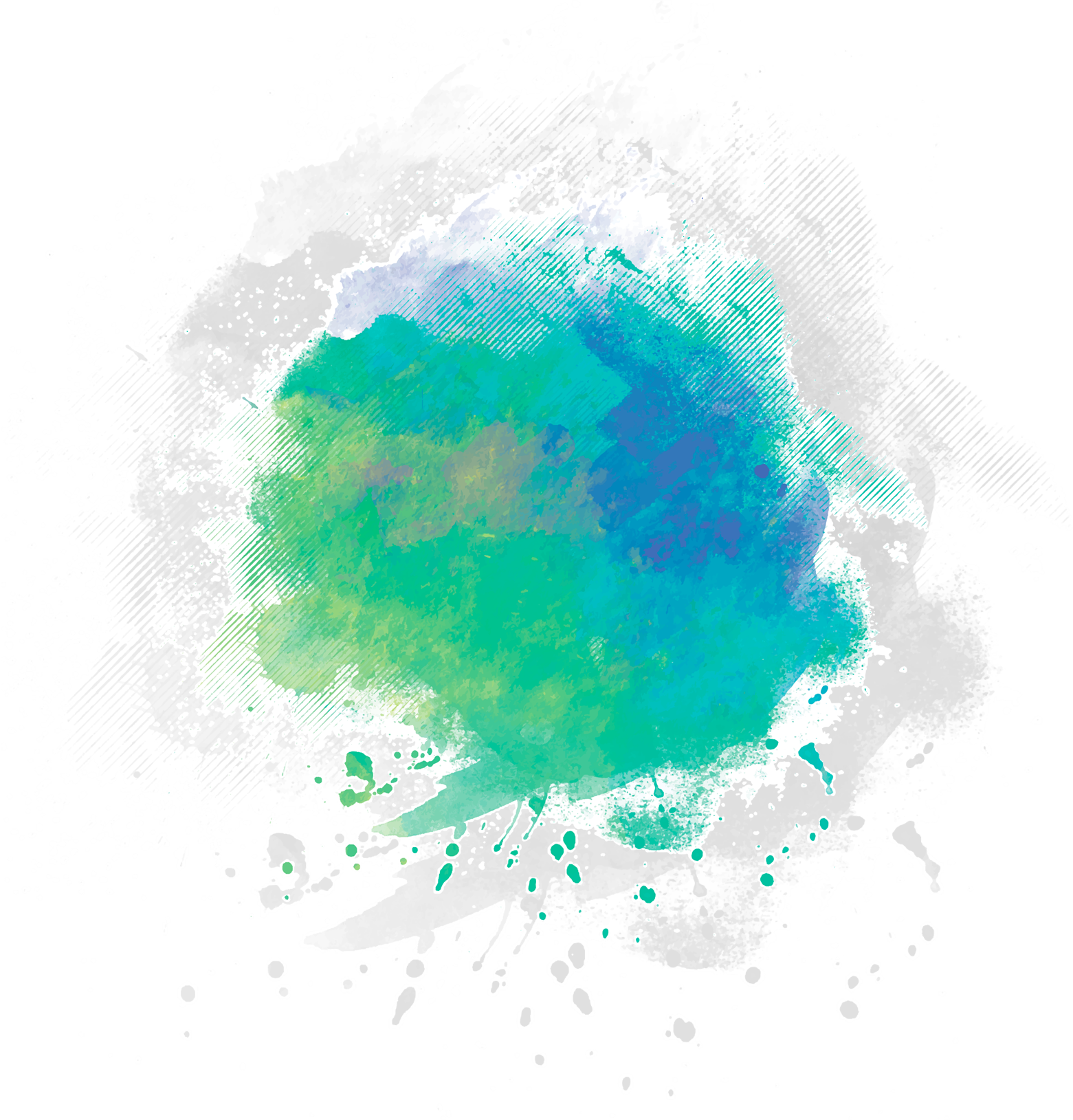 Photoshop CC
HTML5 / CSS3
Presentation
请输入你的标题
Success Always Belongs For Those Who Are Prepared
Lorem Ipsum simply
Lorem Ipsum is simply dummy text of the printing and typesetting industry. Lorem Ipsum has been the industry's standard dummy text ever since the 1500s, when essentially unchanged. It was popularised in the 1960s with the release of Letraset sheets containing. Lorem Ipsum is simply dummy text of the printing and typesetting industry. Lorem Ipsum has been the industry's standard dummy text ever since the 1500s, when essentially unchanged. It was popularised in the 1960s with the release of Letraset sheets containing.
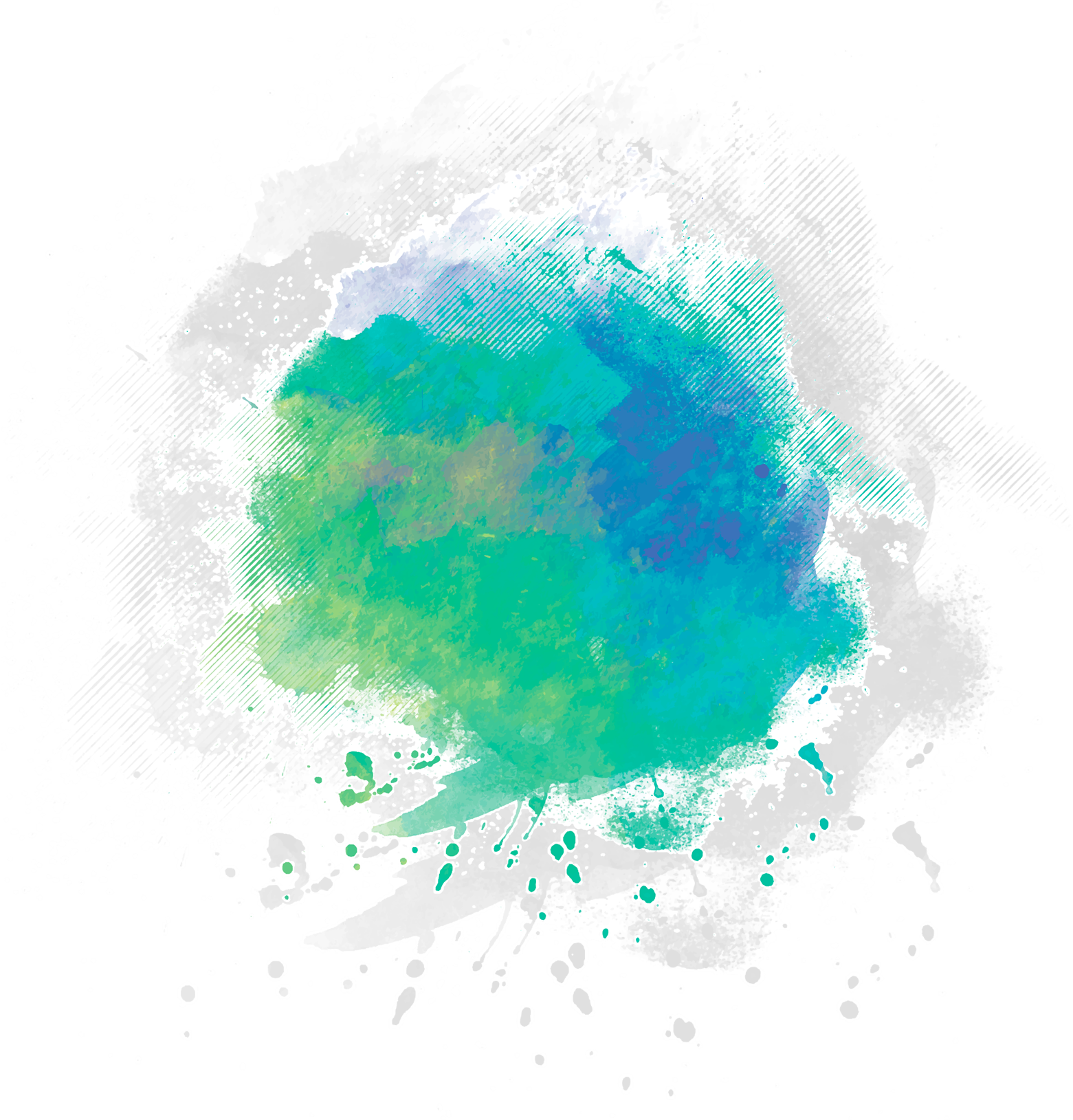 请输入你的标题
Success Always Belongs For Those Who Are Prepared
Lorem Ipsum simply
Lorem Ipsum is simply dummy text of the printing and typesetting industry. Lorem Ipsum has been the industry's standard dummy text ever since the 1500s, when an unknown printer took a galley of type and scrambled it to.
Lorem Ipsum is simply dummy text of the printing and typesetting industry. Lorem Ipsum has been the industry's standard dummy text ever since the 1500s, when an unknown printer took a galley of type and scrambled it to make a type specimen book. It has survived not only five centuries, but typesetting, remaining essentially unchanged. It was popularised in the 1960s with the release of Letraset sheets containing.
45%  Lorem Ipsum is simply
43%  Lorem Ipsum is simply
12%  Lorem Ipsum is simply
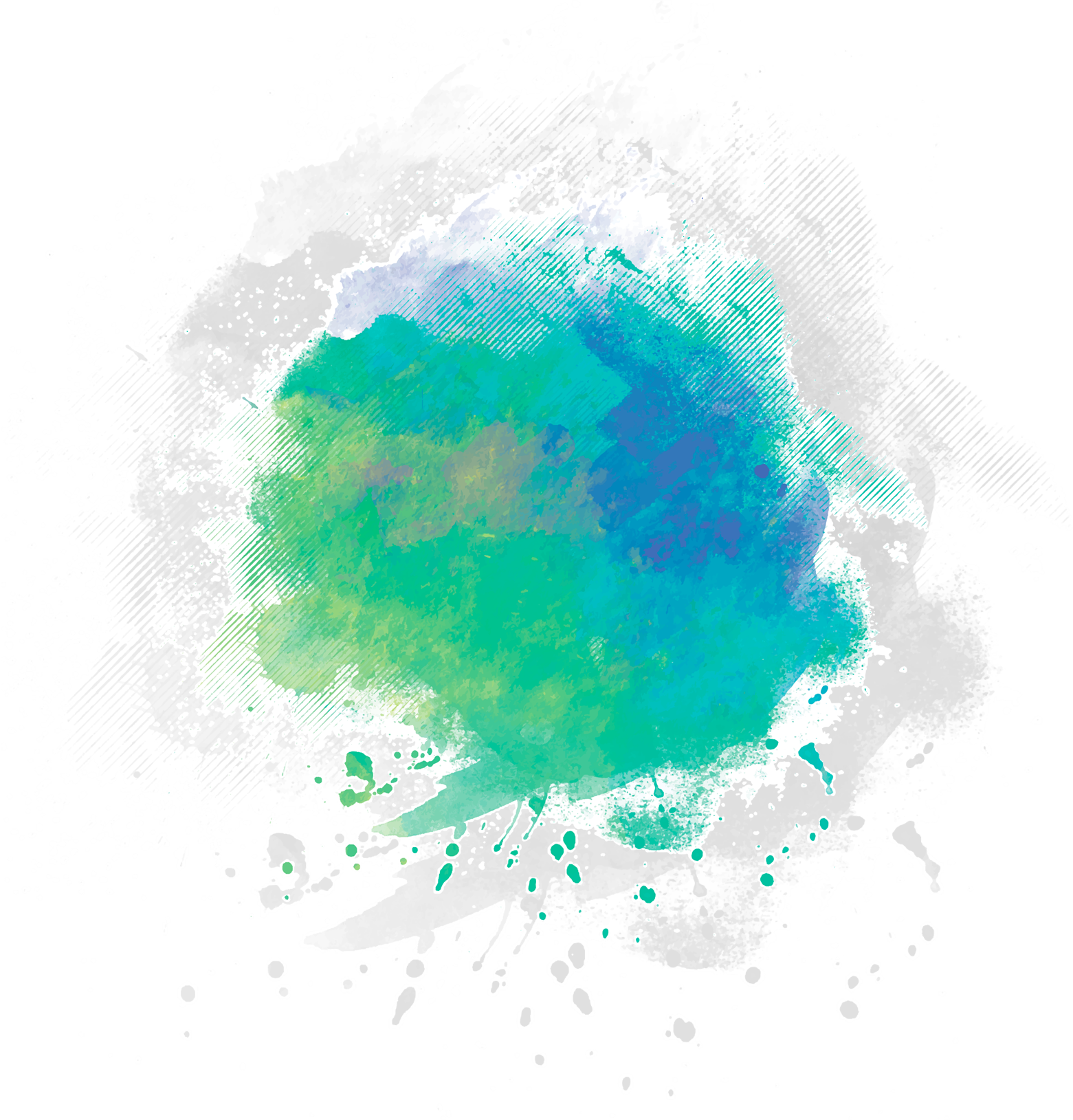 请输入你的标题
Success Always Belongs For Those Who Are Prepared
Antony Stark
Mary Martin
Dany Brown
Lorem Ipsum has been the industry's standard dummy text ever since the 1500s, when an unknown printer took a galley of type and scrambled it to make a
Lorem Ipsum has been the industry's standard dummy text ever since the 1500s, when an unknown printer took a galley of type and scrambled it to make a
Lorem Ipsum has been the industry's standard dummy text ever since the 1500s, when an unknown printer took a galley of type and scrambled it to make a
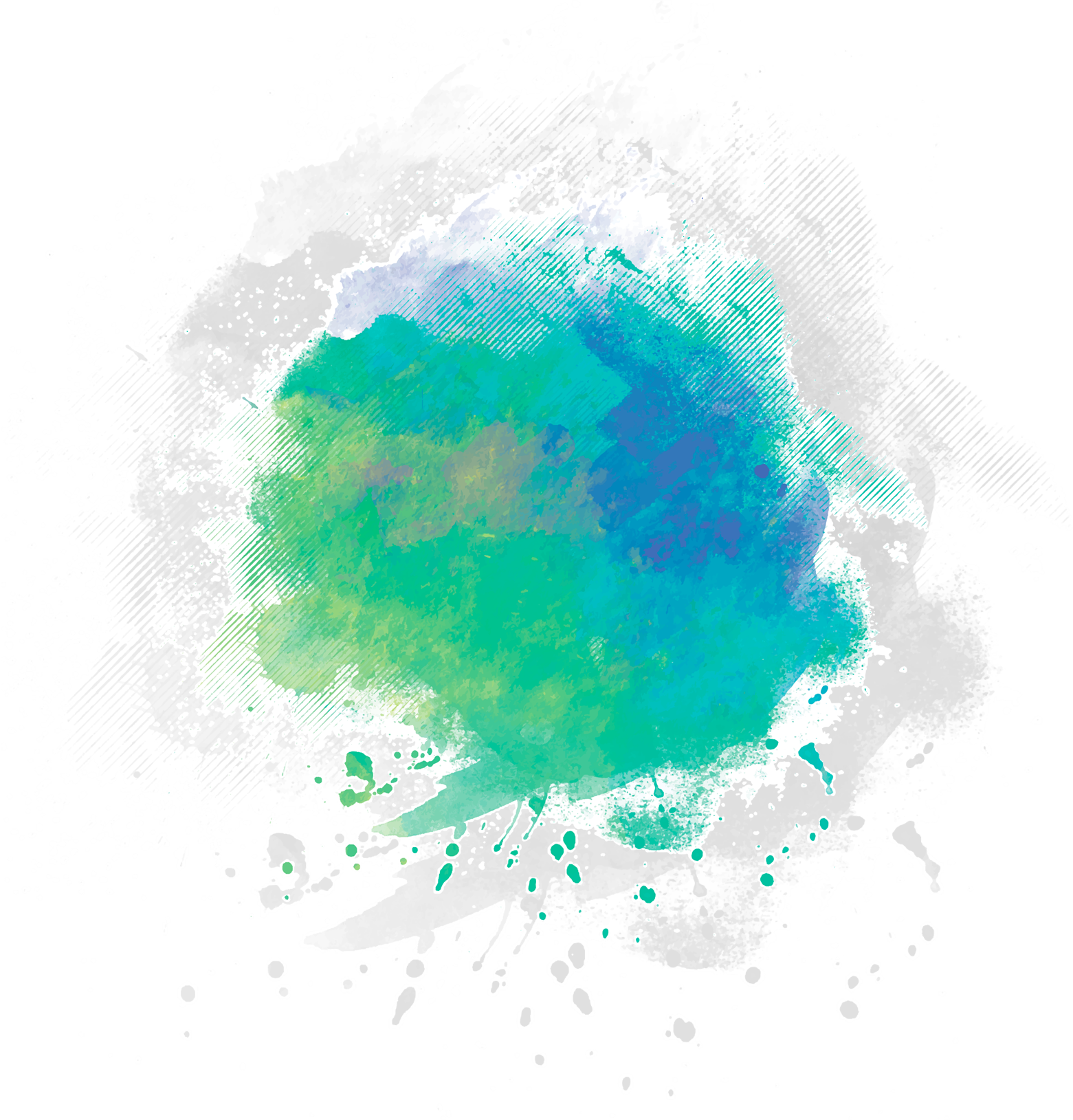 请输入你的标题
Success Always Belongs For Those Who Are Prepared
Project #1
Project #2
Project #3
Lorem Ipsum has been the industry's standard dummy text unknown printer took a galley of type and scrambled it to make a
Lorem Ipsum has been the industry's standard dummy text unknown printer took a galley of type and scrambled it to make a
Lorem Ipsum has been the industry's standard dummy text unknown printer took a galley of type and scrambled it to make a
02
输入章节标题
Lorem ipsum dolor sit amet, consectetuer adipiscing elit. Aenean commodo ligula eget dolor. Lorem ipsum dolor sit amet,
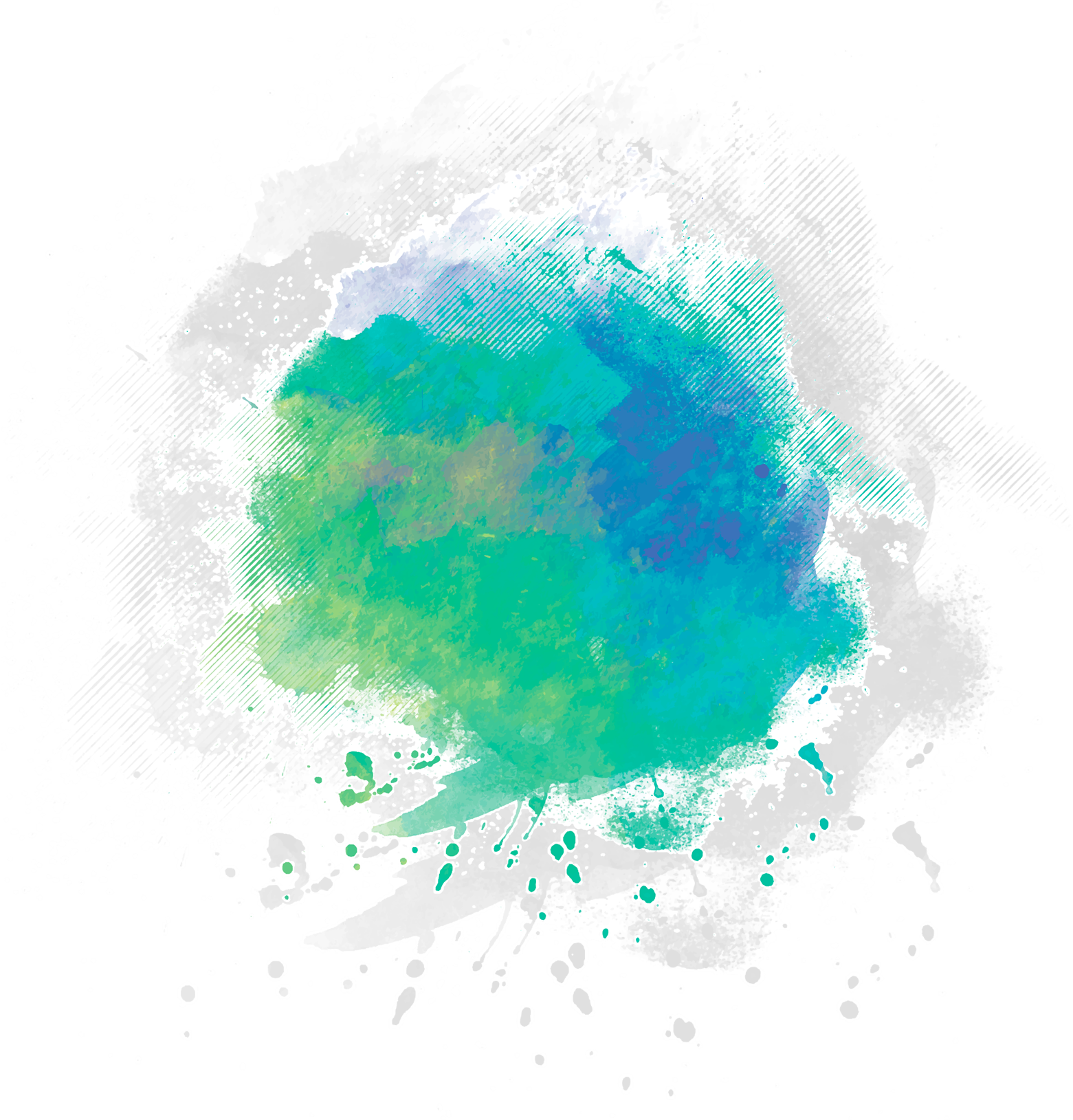 请输入你的标题
Success Always Belongs For Those Who Are Prepared
Project #1
Project #2
Project #3
Lorem Ipsum has been the industry's standard dummy text unknown printer took a galley of type and scrambled it to make a
Lorem Ipsum has been the industry's standard dummy text unknown printer took a galley of type and scrambled it to make a
Lorem Ipsum has been the industry's standard dummy text unknown printer took a galley of type and scrambled it to make a
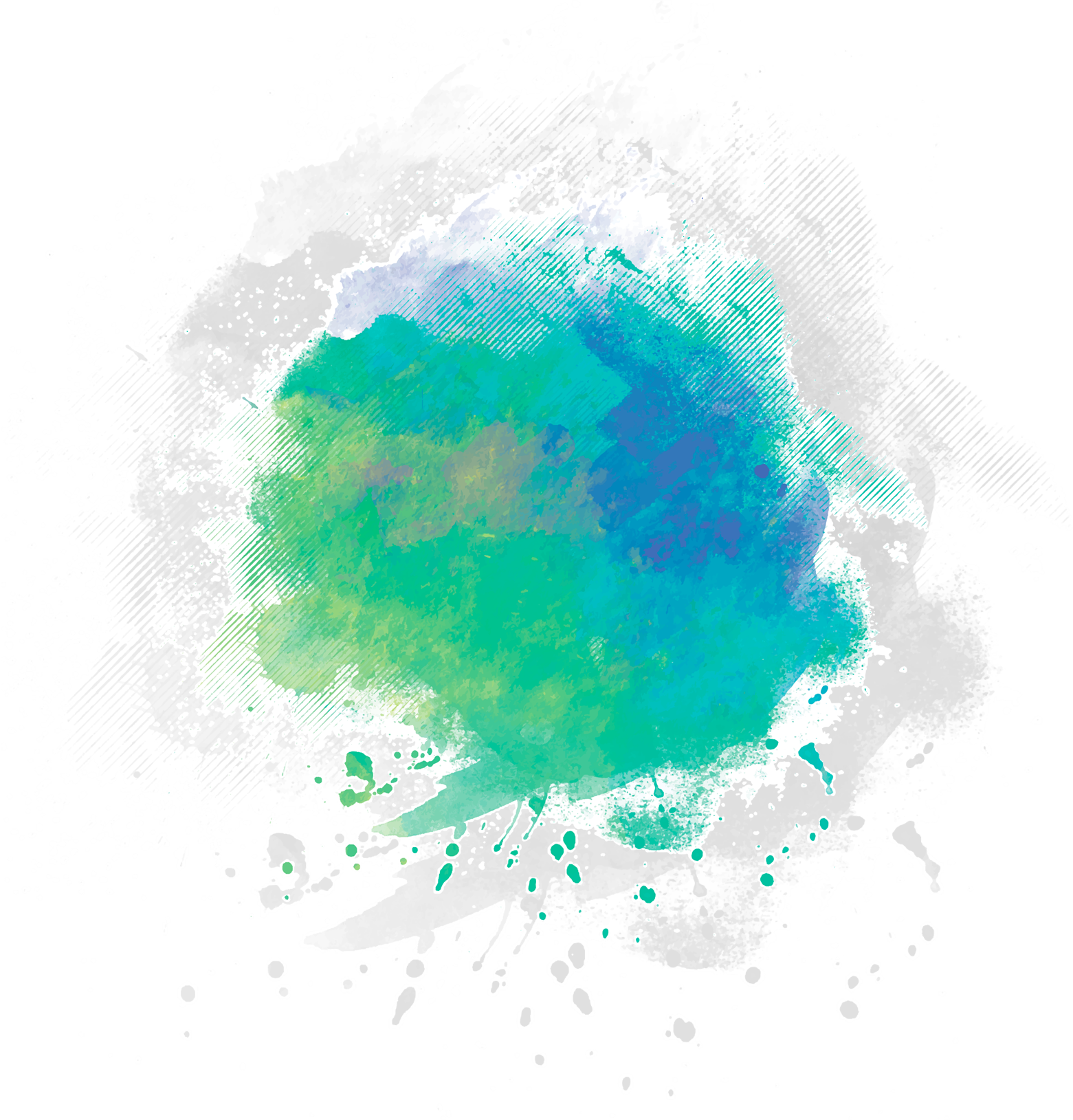 请输入你的标题
Success Always Belongs For Those Who Are Prepared
Lorem Ipsum is simply dummy text of the printing and typesetting industry. Lorem Ipsum has been the industry's standard dummy text ever since the 1500s, when an unknown printer took a galley essentially unchanged. It was popularised in the 1960s with the release of Letraset sheets containing.
Lorem Ipsum is simply dummy text of the printing and typesetting industry. Lorem Ipsum has been the industry's standard dummy text ever since the 1500s, when an unknown printer took a galley essentially unchanged. It was popularised in the 1960s with the release of Letraset sheets containing.
Lorem Ipsum is simply dummy text of the printing and typesetting industry. Lorem Ipsum has been the industry's standard dummy text ever since the 1500s, when an unknown printer took a galley essentially unchanged. It was popularised in the 1960s with the release of Letraset sheets containing.
Lorem Ipsum is simply dummy text of the printing and typesetting industry. Lorem Ipsum has been the industry's standard dummy text ever since the 1500s, when an unknown printer took a galley essentially unchanged. It was popularised in the 1960s with the release of Letraset sheets containing.
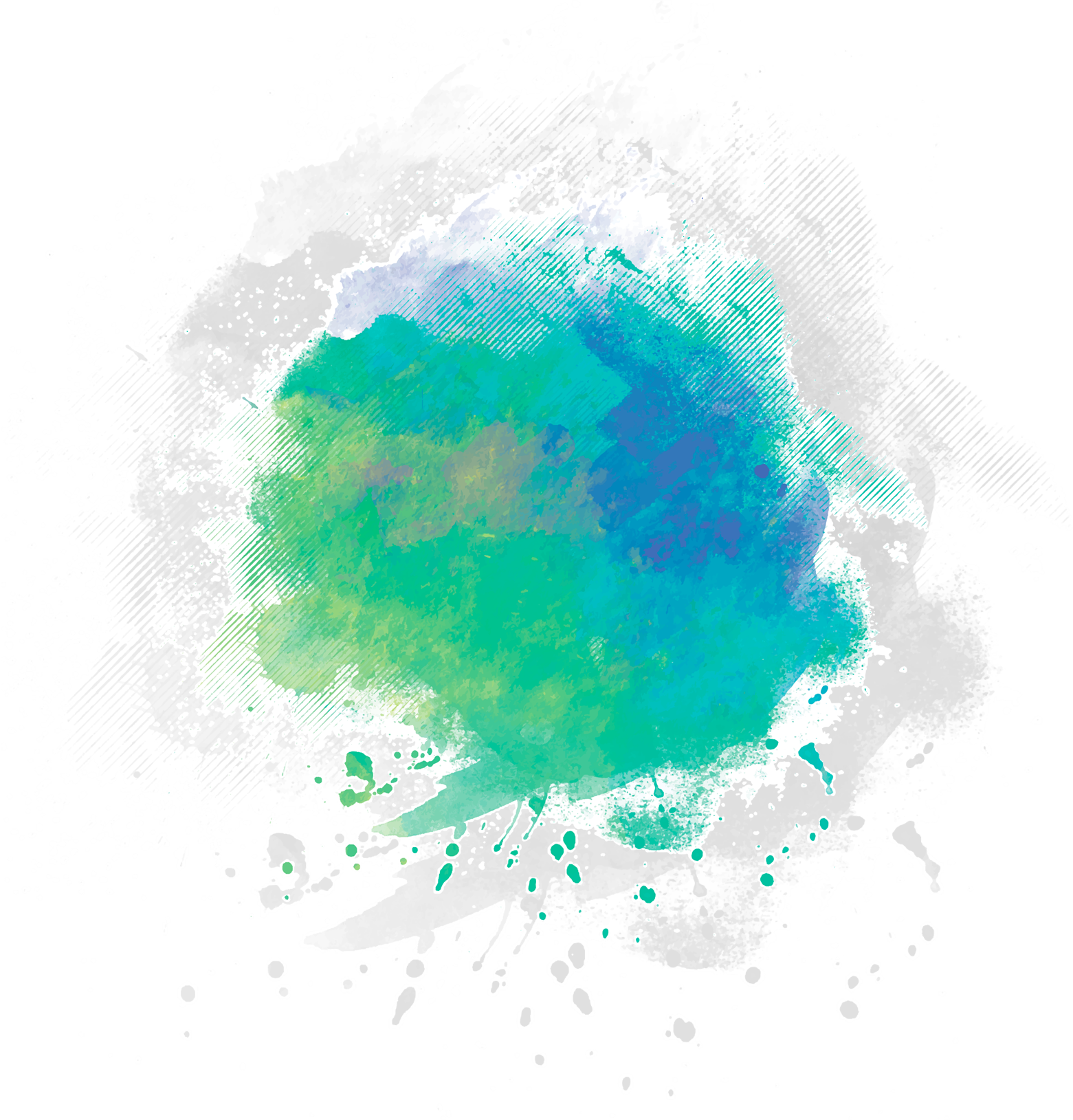 请输入你的标题
Success Always Belongs For Those Who Are Prepared
Lorem Ipsum is simply dummy text of the printing Lorem Ipsum has been the industry's standard dummy with the release of Letraset sheets containing. Lorem typesetting industry.
Lorem Ipsum is simply dummy text of the printing Lorem Ipsum has been the industry's standard dummy with the release of Letraset sheets containing. Lorem typesetting industry.
Lorem Ipsum is simply dummy text of the printing Lorem Ipsum has been the industry's standard dummy with the release of Letraset sheets containing. Lorem typesetting industry.
Lorem Ipsum is simply dummy text of the printing Lorem Ipsum has been the industry's standard dummy with the release of Letraset sheets containing. Lorem typesetting industry.
More Inform
More Inform
More Inform
More Inform
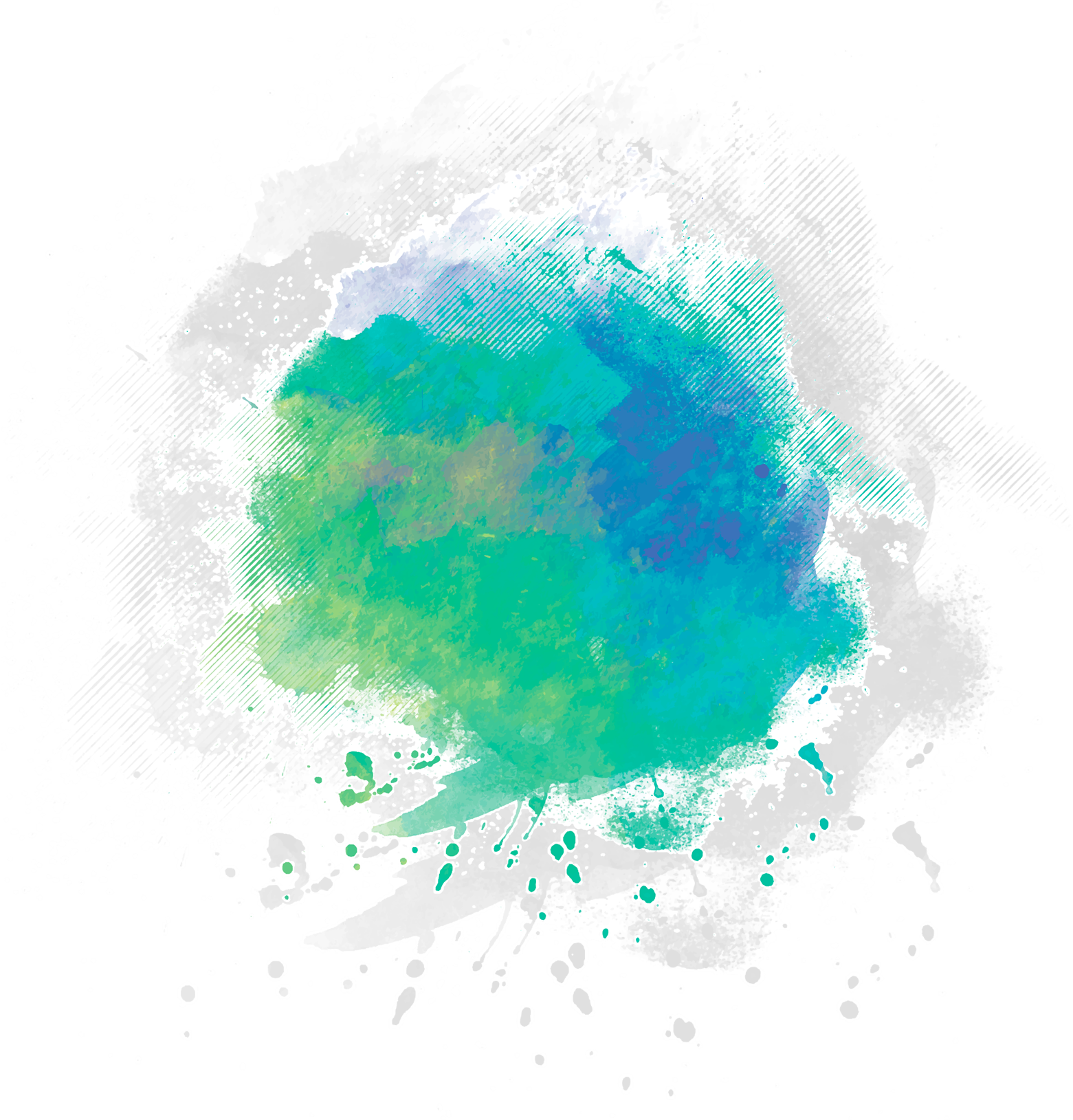 请输入你的标题
Success Always Belongs For Those Who Are Prepared
Lorem Ipsum is simply dummy text of the printing and typesetting industry. Lorem Ipsum has been the industry's standard dummy text ever since the 1500s, when essentially unchanged. It was popularised in the 1960s with the release of Letraset typesetting industry. Lorem Ipsum has been the industry's standard dummy text ever since the 1500s, when essentially unchanged. It was popularised in the 1960s with the release of Letraset sheets containing.
Lorem Ipsum is simply dummy text of the printing and typesetting industry. Lorem Ipsum has been the industry's standard dummy text ever since the 1500s, when essentially unchanged. It was popularised in the 1960s with the release of Letraset typesetting industry. Lorem Ipsum has been the industry's standard dummy text ever since the 1500s, when essentially unchanged. It was popularised in the 1960s with the release of Letraset sheets containing.
Lorem Ipsum is simply dummy text of the printing and typesetting industry. Lorem Ipsum has been the industry's standard dummy text ever since the 1500s, when essentially unchanged. It was popularised in the 1960s with the release of Letraset typesetting industry. Lorem Ipsum has been the industry's standard dummy text ever since the 1500s, when essentially unchanged. It was popularised in the 1960s with the release of Letraset sheets containing.
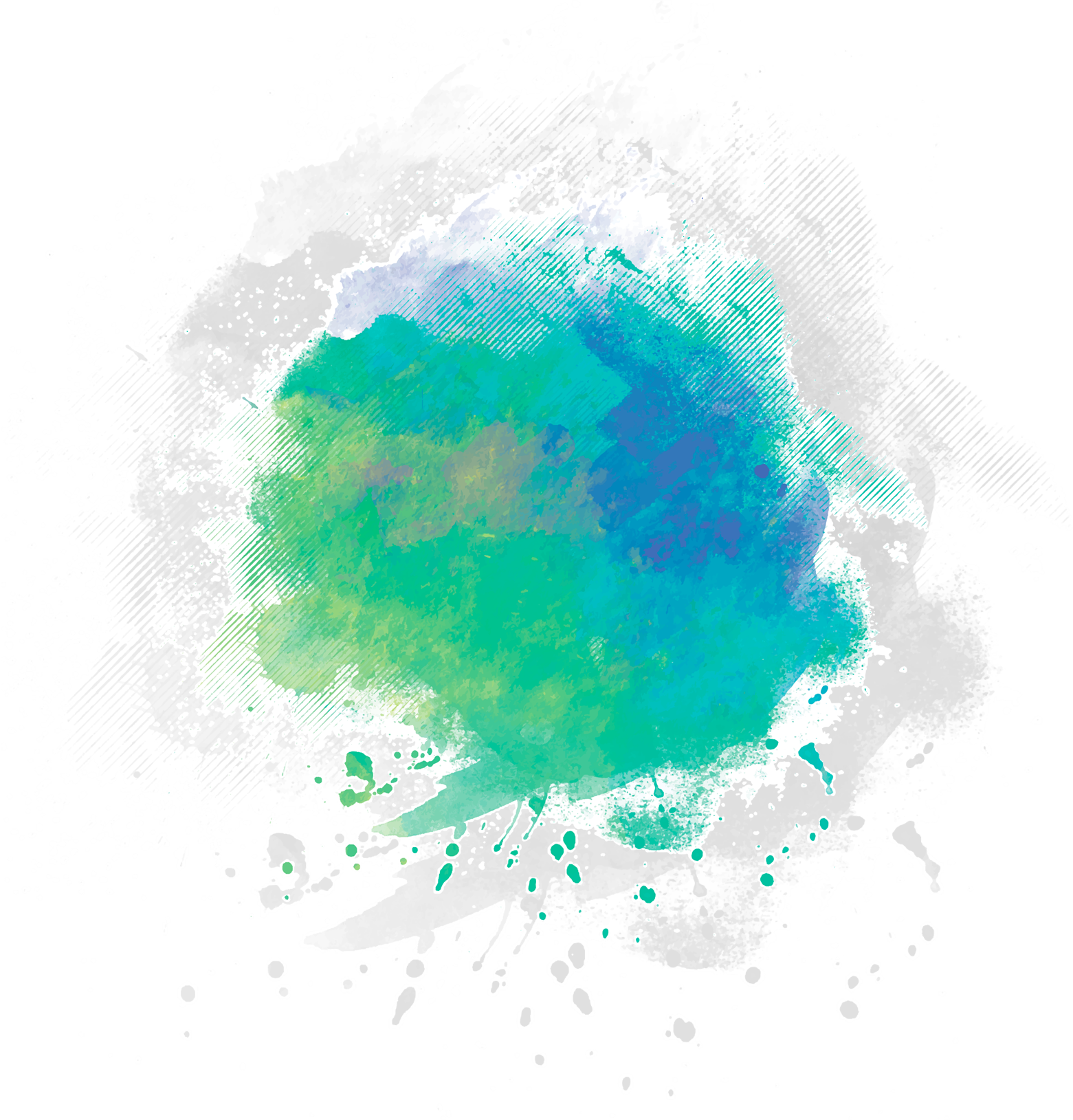 请输入你的标题
Success Always Belongs For Those Who Are Prepared
Lorem Ipsum is simply dummy text of the printing and typesetting industry. Lorem Ipsum has been the industry's standard dummy with the release of Letraset sheets containing. Lorem typesetting industry. Lorem Ipsum has been the
Lorem Ipsum is simply dummy text of the printing and typesetting industry. Lorem Ipsum has been the industry's standard dummy with the release of Letraset sheets containing. Lorem typesetting industry. Lorem Ipsum has been the
Lorem Ipsum is simply dummy text of the printing and typesetting industry. Lorem Ipsum has been the industry's standard dummy with the release of Letraset sheets containing. Lorem typesetting industry. Lorem Ipsum has been the
Lorem Ipsum is simply dummy text of the printing and typesetting industry. Lorem Ipsum has been the industry's standard dummy with the release of Letraset sheets containing. Lorem typesetting industry. Lorem Ipsum has been the
03
输入章节标题
Lorem ipsum dolor sit amet, consectetuer adipiscing elit. Aenean commodo ligula eget dolor. Lorem ipsum dolor sit amet,
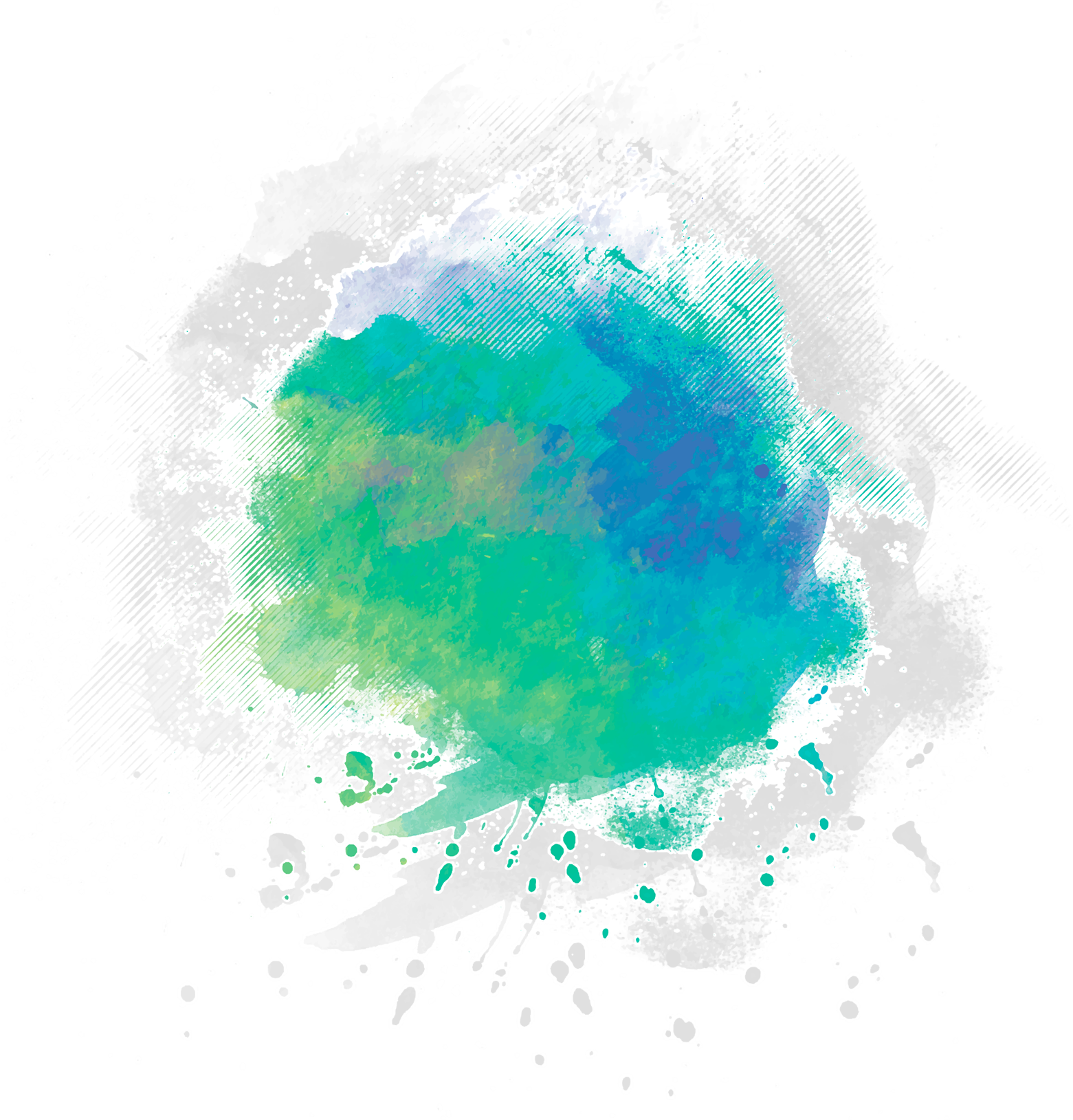 Anastasia Brown
请输入你的标题
Success Always Belongs For Those Who Are Prepared
CEO
Lorem Ipsum is simply dummy text of the printing and typesetting industry. Lorem Ipsum has been the industry's standard dummy text ever since the 1500s, when
Lorem Ipsum is simply dummy text of the printing and typesetting industry. Lorem Ipsum has been the industry's standard dummy text ever since the 1500s, when
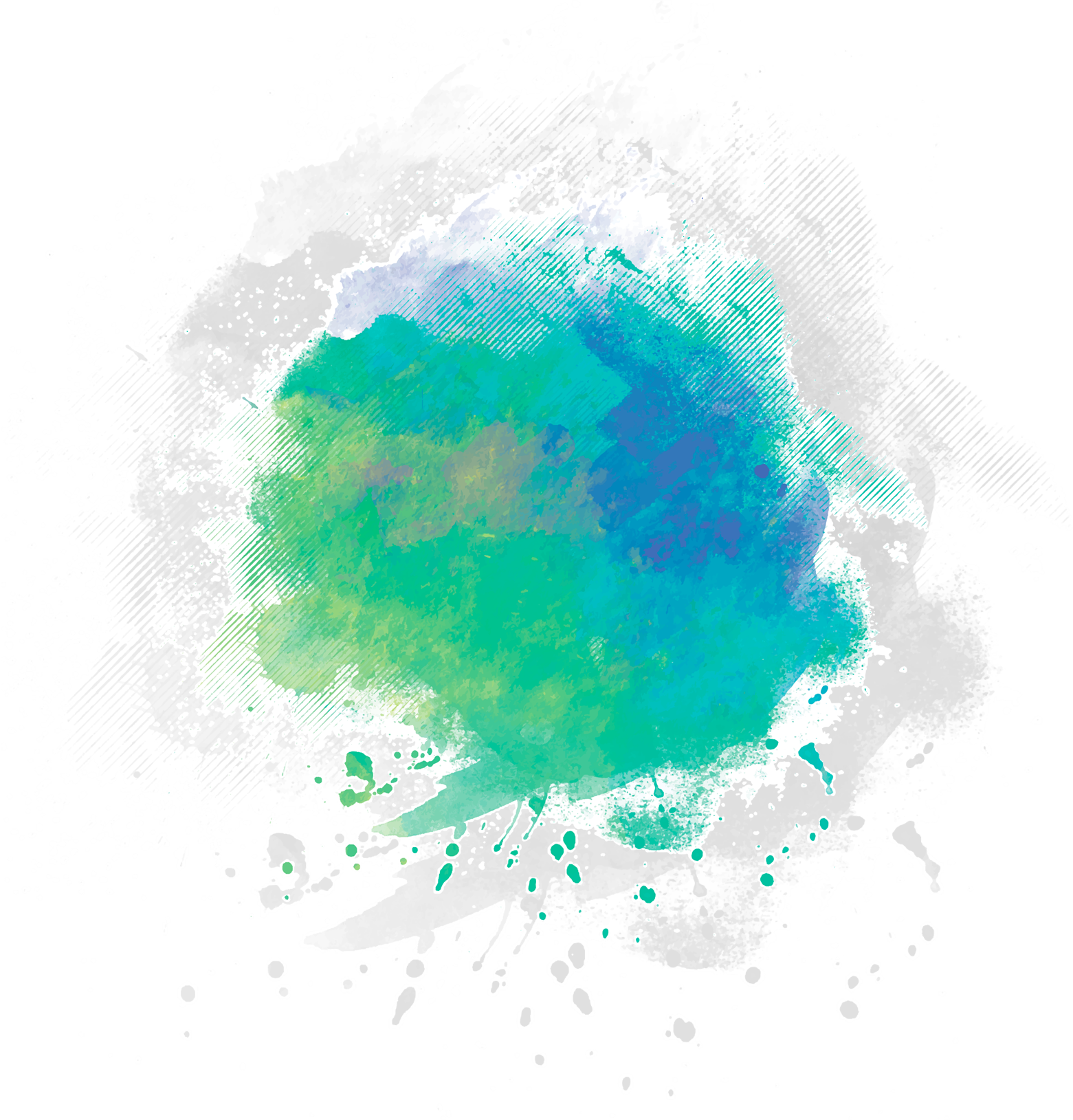 请输入你的标题
62%
72%
29%
Success Always Belongs For Those Who Are Prepared
Project #1
Project #2
Project #3
Lorem Ipsum has been the industry's standard dummy text unknown printer took a galley of
Lorem Ipsum has been the industry's standard dummy text unknown printer took a galley of
Lorem Ipsum has been the industry's standard dummy text unknown printer took a galley of
More info
More info
More info
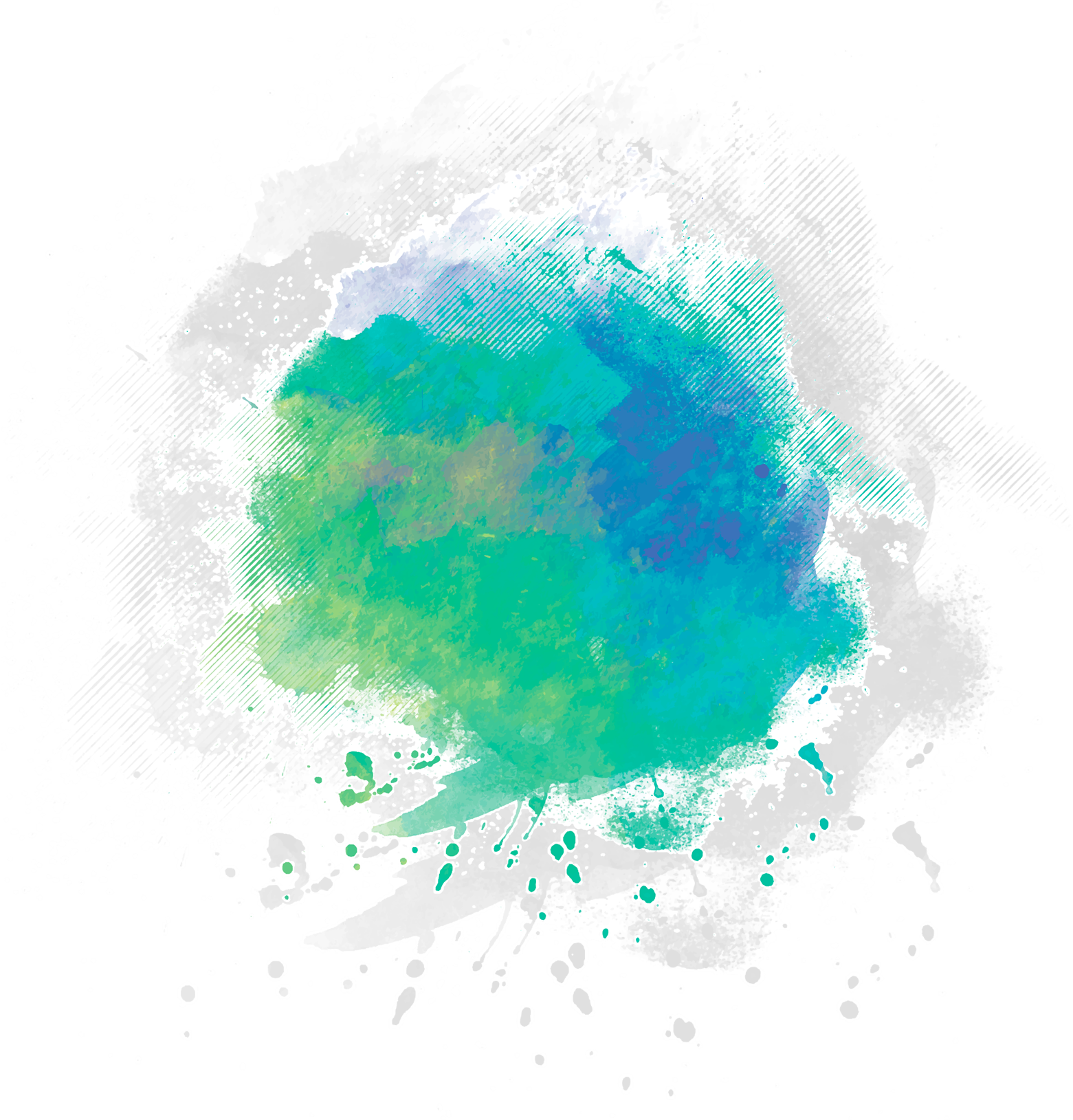 请输入你的标题
Success Always Belongs For Those Who Are Prepared
1
2
3
4
5
6
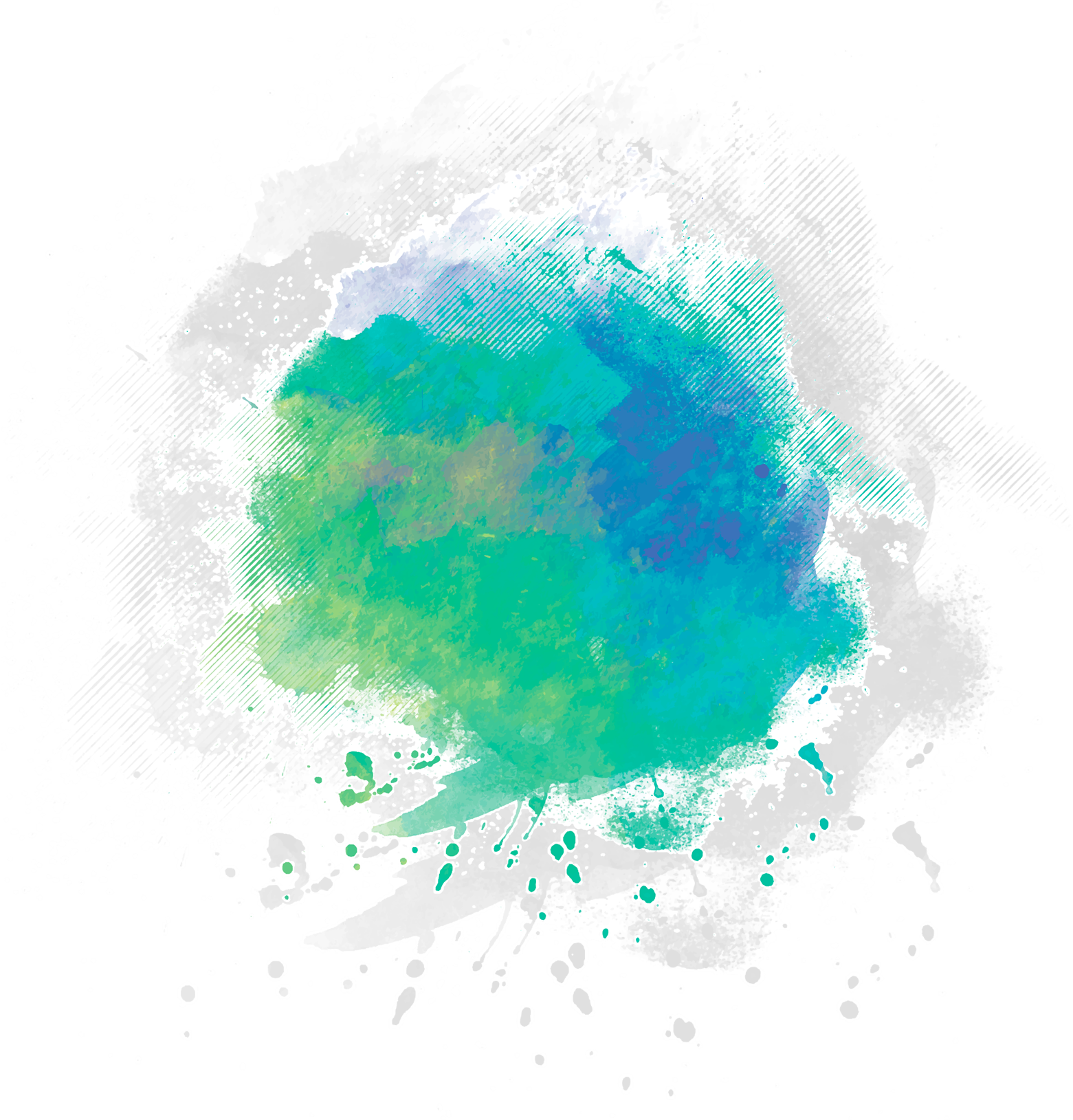 请输入你的标题
Success Always Belongs For Those Who Are Prepared
Project
Project
Lorem Ipsum has been the industry's standard dummy text unknown printer took a galley of type and scrambled it to make a
Lorem Ipsum has been the industry's standard dummy text unknown printer took a galley of type and scrambled it to make a
1
2
3
4
5
Project
Project
Lorem Ipsum has been the industry's standard dummy text unknown printer took a galley of type and scrambled it to make a
Lorem Ipsum has been the industry's standard dummy text unknown printer took a galley of type and scrambled it to make a
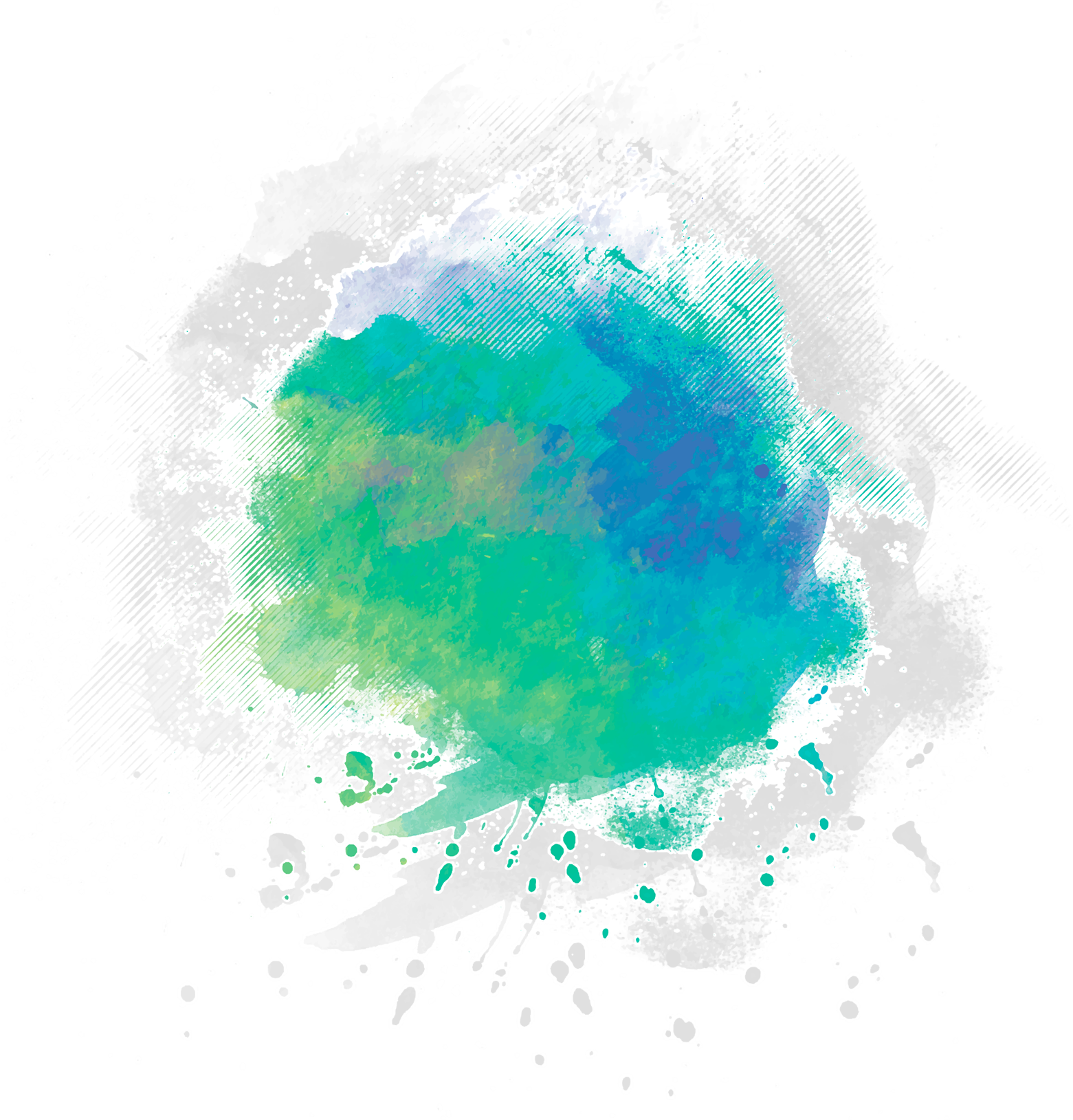 请输入你的标题
Success Always Belongs For Those Who Are Prepared
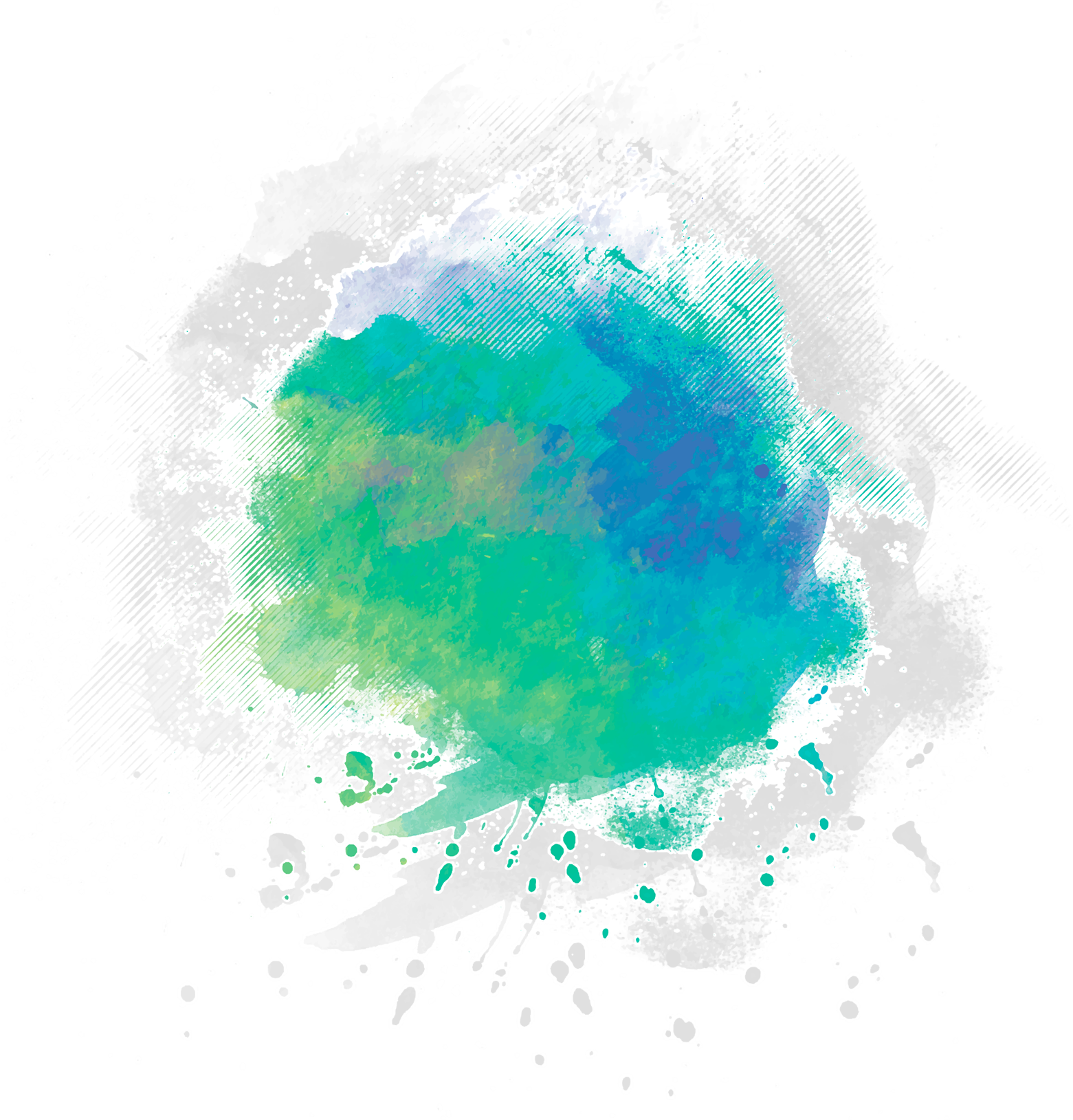 请输入你的标题
Success Always Belongs For Those Who Are Prepared
1
2
3
4
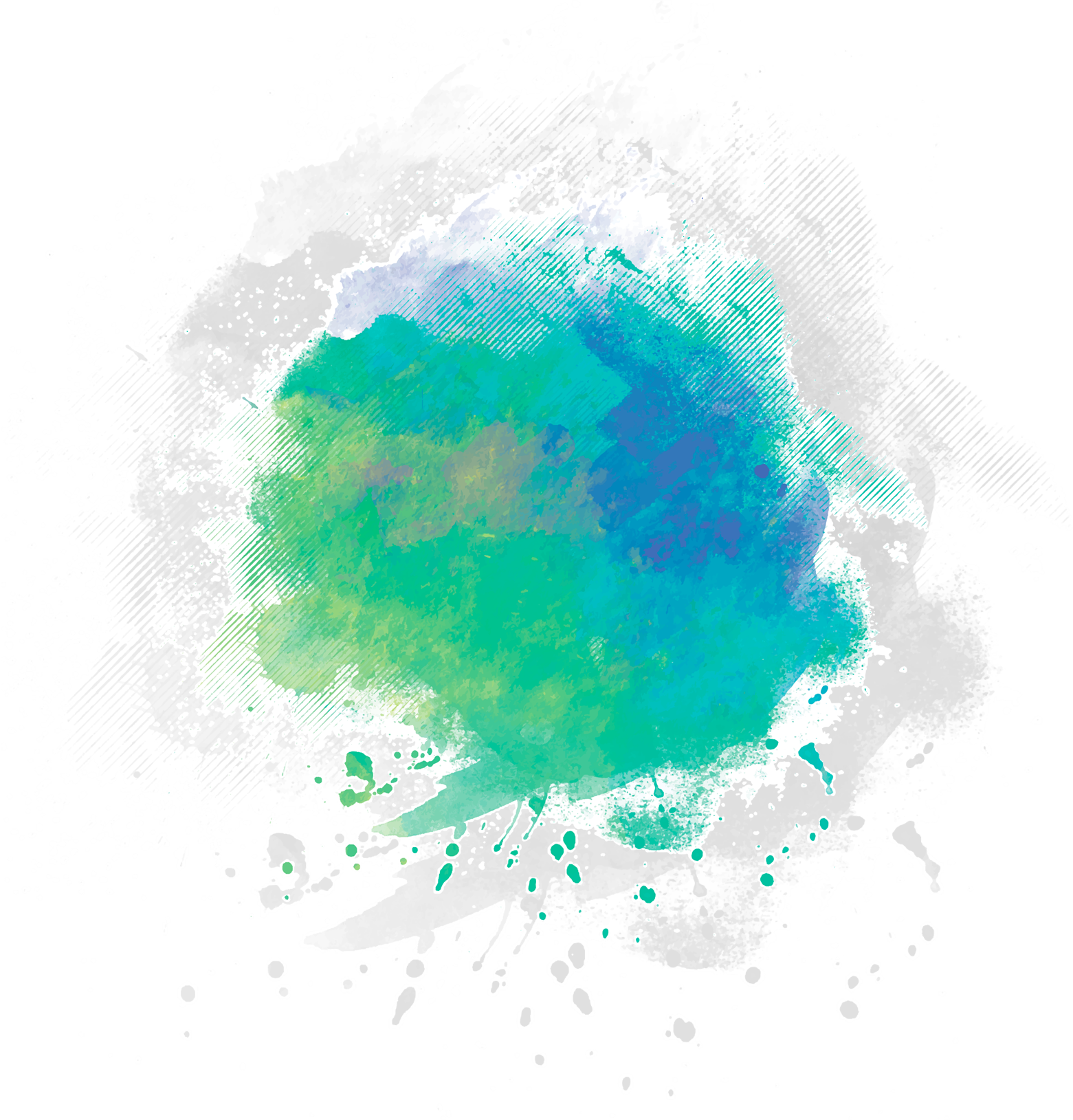 请输入你的标题
Success Always Belongs For Those Who Are Prepared
1
2
3
Lorem Ipsum simply
Lorem Ipsum is simply dummy text of the printing and typesetting industry. Lorem Ipsum has been the industry's standard dummy text ever since the 1500s, when essentially unchanged. It was popularised in the 1960s with the release of Letraset sheets containing. Lorem Ipsum is simply dummy text of the printing and typesetting industry. Lorem Ipsum has been the industry's standard dummy text ever since the 1500s, when essentially unchanged. It was popularised in the 1960s with the release of Letraset sheets containing.
04
输入章节标题
Lorem ipsum dolor sit amet, consectetuer adipiscing elit. Aenean commodo ligula eget dolor. Lorem ipsum dolor sit amet,
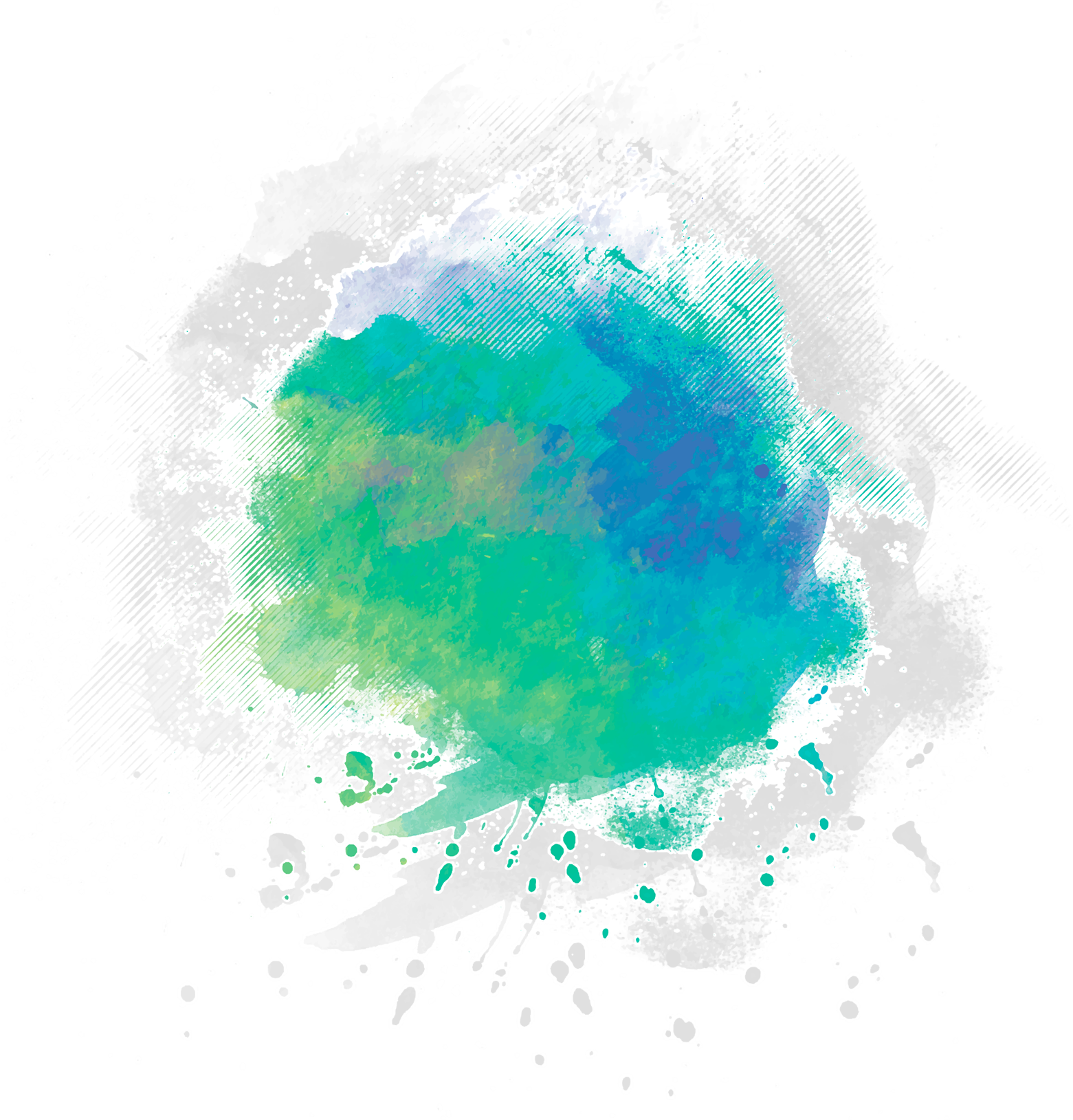 Photoshop CC
HTML5 / CSS3
Presentation
请输入你的标题
Success Always Belongs For Those Who Are Prepared
Lorem Ipsum simply
Lorem Ipsum is simply dummy text of the printing and typesetting industry. Lorem Ipsum has been the industry's standard dummy text ever since the 1500s, when essentially unchanged. It was popularised in the 1960s with the release of Letraset sheets containing. Lorem Ipsum is simply dummy text of the printing and typesetting industry. Lorem Ipsum has been the industry's standard dummy text ever since the 1500s, when essentially unchanged. It was popularised in the 1960s with the release of Letraset sheets containing.
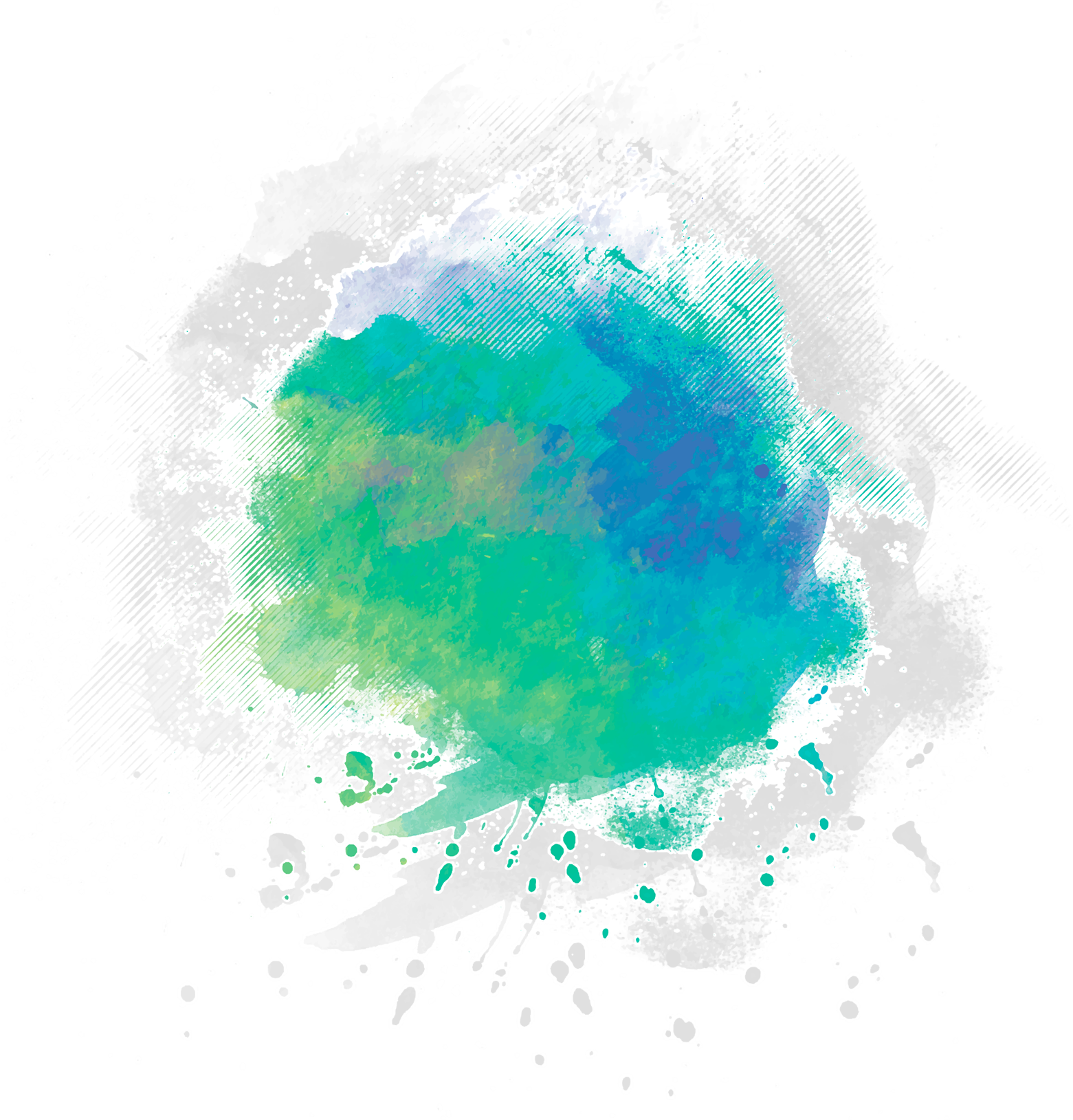 请输入你的标题
Success Always Belongs For Those Who Are Prepared
Lorem Ipsum simply
Lorem Ipsum is simply dummy text of the printing and typesetting industry. Lorem Ipsum has been the industry's standard dummy text and scrambled it to make a type specimen book. It has survived not only five centuries, but typesetting, remaining essentially unchanged.
Lorem Ipsum is simply dummy text of the printing and typesetting industry. Lorem Ipsum has been the industry's standard dummy text and scrambled it to make a type specimen book. It has survived not only five centuries, but typesetting, remaining essentially unchanged.
Lorem Ipsum is simply dummy text of the printing and typesetting industry. Lorem Ipsum has been the industry's standard dummy text and scrambled it to make a type specimen book. It has survived not only five centuries, but typesetting, remaining essentially unchanged.
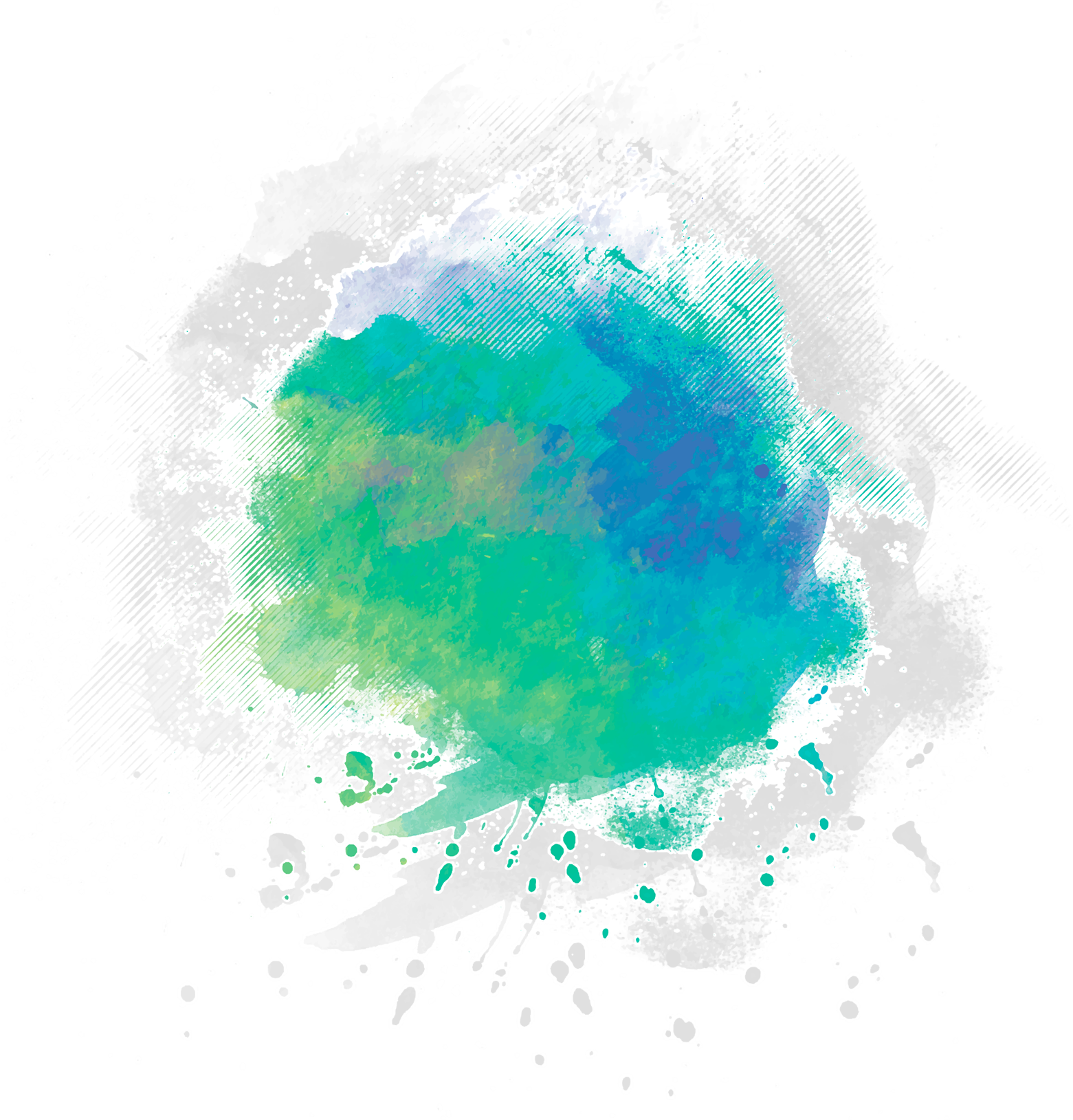 请输入你的标题
Success Always Belongs For Those Who Are Prepared
1
2
3
Lorem Ipsum simply
Lorem Ipsum is simply dummy text of the printing and typesetting industry. Lorem Ipsum has been the industry's standard dummy text ever since the 1500s, when essentially unchanged. It was popularised in the 1960s with the release of Letraset sheets containing. Lorem Ipsum is simply dummy text of the printing and typesetting industry. Lorem Ipsum has been the industry's standard dummy text ever since the 1500s, when essentially unchanged. It was popularised in the 1960s with the release of Letraset sheets containing.
202X
感谢大家的支持
● 计划总结 ● 商务汇报 ● 答辩述职 ●
Lorem ipsum dolor sit amet, consectetuer adipiscing elit. Aenean commodo ligula eget dolor